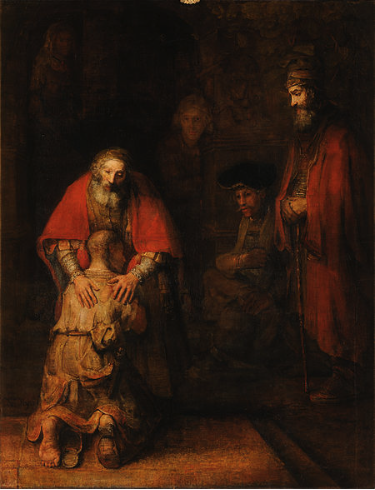 浪子的故事
路加福音15：11-32
[Speaker Notes: 我们今天来讨论浪子的故事. 我要讲的内容大部分都来自Tim Keller牧师写的一掷千金的上帝这本书。这本书对我个人影响很大。那是2016年，我第一次亲身经历教会深度介入政治争论。当然现在看，我那时候非常幼稚，但当年我看到的确实让我很shock。看到身边的弟兄姐妹，看到一些我很尊重的著名牧者持有我无法想象的观点，让我对信仰有很多困惑。我不是怀疑上帝，怀疑圣经，而是怀疑这信仰到底有什么用，它可以进入人心多深，改变人多少？我把我的困惑告诉我一个同学，她也是基督徒，她向我推荐了这本书。我读过了才发现，自己对这个信仰其实了解的很少很肤浅。从那以后，我读了不少书，做了不少信仰上的操练。可以说这本书改变了我的人生轨迹。
说我那时候对信仰了解很肤浅的一个证据就是我那时觉得浪子的故事不是写给我看的。他是耶稣讲给那些人，那些不听老人言，挥霍放荡，最后搞得走投无路的人听的。是我再过几年可以讲给我儿子听的故事，吓唬他们不听我的话将来就去养猪。当然我完全错了。这个故事就是讲给我听的。就像圣经里的许多故事许多教导，我越是觉得那谁谁谁真应该来听听的时候，就越是揭示了我的问题。]
路加福音15:11-32
11 耶稣又说：“一个人有两个儿子。 12 小儿子对父亲说：‘父亲，请你把我应得的家业分给我。’他父亲就把产业分给他们。 13 过了不多几日，小儿子就把他一切所有的都收拾起来，往远方去了。在那里任意放荡，浪费资财。 14 既耗尽了一切所有的，又遇着那地方大遭饥荒，就穷苦起来。 15 于是去投靠那地方的一个人，那人打发他到田里去放猪。 16 他恨不得拿猪所吃的豆荚充饥，也没有人给他。 17 他醒悟过来，就说：‘我父亲有多少的雇工，口粮有余，我倒在这里饿死吗？ 18 我要起来，到我父亲那里去，向他说：“父亲，我得罪了天，又得罪了你。 19 从今以后，我不配称为你的儿子，把我当做一个雇工吧！”’ 20 于是起来，往他父亲那里去。相离还远，他父亲看见，就动了慈心，跑去抱着他的颈项，连连与他亲嘴。 21 儿子说：‘父亲，我得罪了天，又得罪了你。从今以后，我不配称为你的儿子。’
路加福音15:11-32
22 父亲却吩咐仆人说：‘把那上好的袍子快拿出来给他穿，把戒指戴在他指头上，把鞋穿在他脚上， 23 把那肥牛犊牵来宰了，我们可以吃喝快乐！ 24 因为我这个儿子是死而复活，失而又得的。’他们就快乐起来。 25 那时，大儿子正在田里。他回来，离家不远，听见作乐跳舞的声音， 26 便叫过一个仆人来，问是什么事。 27 仆人说：‘你兄弟来了，你父亲因为得他无灾无病地回来，把肥牛犊宰了。’ 28 大儿子却生气，不肯进去。他父亲就出来劝他。 29 他对父亲说：‘我服侍你这多年，从来没有违背过你的命，你并没有给我一只山羊羔，叫我和朋友一同快乐。 30 但你这个儿子和娼妓吞尽了你的产业，他一来了，你倒为他宰了肥牛犊！’ 31 父亲对他说：‘儿啊！你常和我同在，我一切所有的都是你的。 32 只是你这个兄弟是死而复活、失而又得的，所以我们理当欢喜快乐。’”
[Speaker Notes: 这个故事的背景是耶稣正在从加利利出发上耶路撒冷过节，他一路传播福音把贪婪变为慷慨（12:13-21 无知财主的比喻），把愤怒变为宽恕（12:57-59 同对头和解）。追随他的人越来越多，耶稣的追随者中包括各种各样的人，但是特别多的是那些处于社会边缘的人们，那些被他医治的有疾病的人，那些被他喂饱的贫穷的人，那些蒙他赦罪的妓女和税吏。以色列的宗教领袖远远地观看他，心中充满疑惑，神要求我们圣洁，圣洁的原意就是分别出来，那这个耶稣为什么总和罪人在一起。这么不洁身自好。耶稣直接回答过他们的疑问，说天国的宴席上就是这些贫穷的，残废的，瞎眼的，瘸腿的。耶稣希望宗教领袖们能看待这些罪人向神看待他们一样，是死而复生，失而复得的儿女。
这个故事历来被称为浪子的故事。但小儿子其实不是故事的中心；而教会中讲到这个故事时，焦点差不多都集中在父亲身上,描述他如何无条件地接纳这个悔改回头的小儿子。但耶稣讲这个故事的目标不是“离家的罪人”，而是那些留在家里遵行圣经要求的宗教人士。耶稣诉求的对象,主要不是道德败坏的局外人,而是讲究道德的圈内人。他要显明他们的盲目、狭隘和自以为义，以及这些事如何毁坏了他们自身的灵魂和其周围人的生命。这故事里有个感人的老父亲，但耶稣的主要目的不是要温暖我们的心,而是要粉碎我们心里对人错误的分门别类。在这个故事中,耶稣向每个人心中对上帝、对罪和对救恩的想法进行挑战。他的故事显明了小儿子自我中心的破坏性,但他也用最强烈的语气为大儿子的道德主义定罪。耶稣说这两种人---不敬虔的人和热心宗教的人一都在灵性上迷失了,他们人生的道路都进入了死胡同,没有出路;而且,所有人类自己想得到的与上帝建立关系的方式,都是错误的。
在记载的有关耶稣和其他人相处的每一个事件中，总是那些被藐视的人能与耶稣融洽交流,而属于“大儿子”类型的宗教人士却屡屡与他失之交臂。耶稣的教训持续吸引着被宗教所排斥的人,并惹怒那些相信圣经、极度宗教化的人们。然而今天的教会,大体上来说却没有这种效果。无论是自由派的还是保守派的教会,都缺乏能力吸引耶稣所吸引的那些局外人。教会倾向于吸引那些传统保守、衣冠楚楚又讲究道德的人们,而那些自由放任或心灵破碎、处于社会边缘的人们,则远避教会。 我们失去了耶稣的影响力。如果我们的教会不能吸引“小儿子”类型的人群回家，就表示我们的教会一定是超乎我们想象地挤满了“大儿子”类型的人群。]
[Speaker Notes: 在这个故事的开始，小儿子要求现在就要得到他可继承的产业,这是极度侮辱父亲的表现。在父亲还在世时就要求分家业,等于是诅咒父亲快死。这是讲故事时的夸张处理，但它明白无误地展示了小儿子内心的真实想法，就是他只要他父亲的财产,却不要他的父亲。他与父亲的关系仅止于享受父亲的财富,但现在他连这种关系也厌倦了,他想要离开。我们年轻的时候是不是也有过这样的想法，想离开家，摆脱父母老师的束缚，怀疑他们讲的大道理，想要自己尝试一下，自己定义自己的人生。大家有没有这样的青春年代？

更令人吃惊的是父亲的反应。通常当人拒绝我们的爱时，我们会生气会想报复,并且尽量减少对他的感情投入,以免我们受到更多的伤害。但是这位父亲却维持他对儿子 的爱,并且甘心承受痛苦。这是基督教在所有文化宗教中独特的地方。所有的古代文化都鼓励爱，但只有基督教把爱摆在至高无上的地位。爱会使我们vulnerable，让我们受伤。所有人都知道这一点，星球大战里的尤达大师说：爱带来恐惧（因为我们会害怕失去所爱的），恐惧带来愤怒（我们会对威胁我们所爱的人事有愤怒敌意），而愤怒将人引向原力的黑暗面。但耶稣从宝座中走下来，取了容易受伤的人的形象，把世人的伤痛放在自己身上。故事里的老父亲也是这样，他的做法是世界不理解不认可的，人们会说这就是为了把故事讲的更dramatic一点。但在十字架上，我们看到这不是故事，这就是神颠覆性的爱。]
[Speaker Notes: 当小儿子穷得只能和猪同圈的时候,他“醒悟过来”,并且制定了一个计划:首先,他要回到父亲面前,承认他做错了,丧失了做儿子的资格。其次,他想要请求 父亲把他“当作一个雇工”。雇工比仆人还低一级，因为雇工没有编制。活干完了家里就不一定有他位置了，要做的好才可能留下来。小儿子在猪圈中反复练习这段话，当他觉得自己预备好见他的父亲时,他就起来开始走 上归家的路。
最戏剧化的一幕出现了。小儿子走到离家不远之处,就是可以看见他家房子的距离。他的父亲看见了他,然后就开始跑一一向他飞奔而去!在中东当时的习俗里,有地位的族长是不会奔跑的;可能小孩会奔跑、女人会奔跑、年轻人会奔跑,但家长绝对不会奔跑,因为他们是社会 中备受尊敬的栋梁,是广大产业的地主,他绝不会撩起 外袍,像小孩子一样地露出双腿奔跑。然而这位父亲却这样跑去,他跑到小儿子面前,毫不掩饰自己感情地 抱着儿子连连与他亲嘴。此举显然让小儿子大感意外,他在惊惶失措中想要提出他所拟定的赔偿计划,然而父亲打断了他的话，不但无视于他练习已久的话语,更直截了当地反其道而行。父亲对仆人说:“把那上好的袍子快拿出来给 他穿!”这是恢复儿子在家中身份地位的清楚记号。父亲的意思就是说:“我不要等你还清债务,我不要让你卑躬屈膝。你不需要赚钱赔偿才能回家,我已经接纳你回来,我要用表明我身份与尊荣的衣服,来遮盖你的赤身露体和贫穷。这就是福音的信息：上帝的爱和宽恕,能够赦免与修复任何人所犯的任何罪。不论你是谁或做了什么事,无论你是欺压别人,或是伤害自己,都能得到赦免与修复。小儿子只知道他父亲的家里“口粮有余”,但是他现在发现了在他父亲的家里“恩典有余”。神不光能供应我们口粮，治好我们的疾病，帮我们找到工作，保佑孩子上大学。神能赦免我们的过犯。神能接纳我们，甚至在我们自己很难接纳自己的时候。]
[Speaker Notes: 当大儿子由仆人口中听说他的弟弟回来了,而且被父亲接纳又恢复了地位,他不禁怒火中烧。现在轮到他来羞辱父亲了。他不肯进去参加这个活动,这个可能是父亲所办过的最隆重的公开盛宴。他停留在家门外,公然表达 他对父亲所做之事的不以为然,因此父亲不得不出来 对他说话一这对一家之主又是盛大宴会的主人来说,是一件侮辱的事。父亲开始恳请大儿子进门,然而 他却一直拒绝。
因为他接纳小儿子回家,让他重新成为继承人,小儿子就能拥有全部产业(现在已经缩水了)三分之一的继承权。这对大儿子来说简直是太过分了,他开始算账:“我每天拼死工作,才赚到我所得到的;但你那个儿子却什么都没做,什么都没赚。他只配被赶出去,而你竟然还为他花那么大笔钱!天理公平何在?
父亲对大儿子公开的反叛会有怎样的反应呢?他会怎么做呢?在那个时代,那个地方的人可能立刻就将这样的逆子赶出家门，然而这位父亲再一次用无比的温柔来回答他的儿子。他说的话就像这样:“儿子啊!不管你当众是怎么顶撞我,我还是要你来参加筵席。我没有放弃你弟弟,我也不会放弃你。你要收起你的骄傲,进入筵席,但决定权是在你手里。你愿意还是不愿意呢? 听众们听到这里,好像都快坐不住了。他 们全家最后会彼此相爱大团圆吗?兄弟间会和好吗?大儿子会因父亲这个特别的请求,心就软下来而与父 亲和好吗?正当这些想法在我们脑海里盘旋的时候,故事竟 然就结束了!为什么耶稣不把结局交代清楚呢?其原因在于这个故事真正的对象是法利赛人,就是有着大儿子心态的人;耶稣的诉求是要这些敌对他的人回应他的信息。]
罪
“坏孩子”的罪与“好孩子”的罪
他们想要的东西是一样的，只是用了不同的方法
行为重要，动机更重要。动机显示谁是我们的主
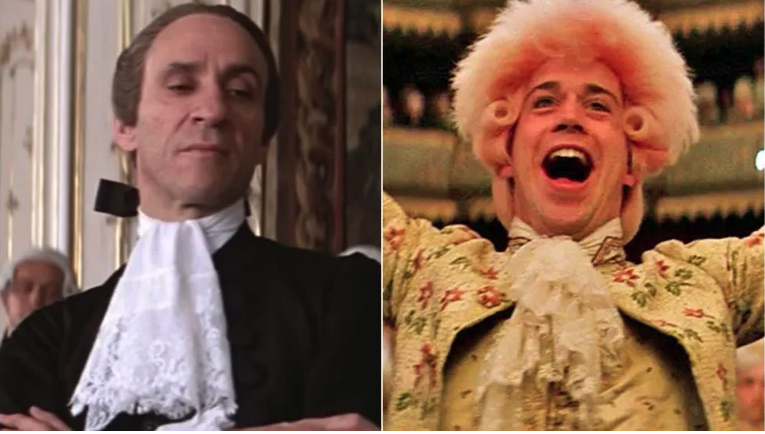 [Speaker Notes: 这个故事的第一幕中,耶稣让我们从小儿子身上看到什么是罪,那是所有人都很容易认出来的:他羞辱了家庭,过着任性放荡的生活,完全不受约束,又远 离了父亲，远离了神。
但到了第二幕,焦点集中在大儿子身上。他完全 听从他的父亲,表示他完全顺服上帝的诫命。他完全在父亲的掌控之下,而且自律甚严。所以我们在此看到两个儿子,照一般的标准来 说,一个是“坏”孩子,而另一个是“好”孩子。然而他们两个人都与父亲疏远,父亲都必须到家门外，亲自去请他们回来享受他爱的筵席。因此,这个比喻中不只有一个迷失的儿子,事实上他们两个都迷失了。
把大儿子和父亲隔离开，使他不肯进入父亲宴席的，不是没有好行为，而恰恰是因为他为自己好行为的骄傲。
小儿子生命中最想要的是什么呢?他要父亲的财产，但不要父亲的督管。他是怎么做到的呢?他是靠着大胆地争取权力,彻底地颠覆社会的规范标准,全然地宣告自己的独立。
那大儿子最想要的是什么呢? 他也想要父亲拥有的东西,过于父亲自己。他对父亲的怨恨，也和他弟弟没有两样。从来没有违背过父亲—顺从是他寻求掌控的方法。两兄弟的心意是相同的:他们都不喜欢父亲的权威，也都在找方法脱离;他们都想要站到一个位置上来指使父亲。两个儿子都不爱父亲,他们只是利用父亲来达到自我中心的目的,而不是单单去爱、去享受和去服侍自己的父亲。这表示不论人是违背上帝的诫命,或是殷勤遵守 诫命,都有可能是悖逆并远离神的人。这让我们想起登山宝训结尾处，耶稣说将来有些人说主啊，主啊，我們不是奉你的名傳道，奉你的名趕鬼，奉你的名行許多異能嗎？我就明明地告訴他們說：我從來不認識你們。遵行神的诫命，做神要你做的事是不够的。遵行诫命重要，遵行神的旨意也重要。神的心意是我们因为彼此相爱而互相帮助，而不是为了好名声，为了将来可以用得上对方，为了赢得选票而帮助别人。行为重要，动机更重要，因为动机显示谁是我们的主
在这个比喻里,耶稣教导我们有关“罪”的更深刻的 概念;若不是他提出来,没有人能想得到。大多数人认 为,罪就是达不到上帝对我们行为的要求,然而耶稣对罪的定义却不仅是如此。人可以用遵行所有的道德律法来逃避承认耶稣为救主,我所有诫命都遵守了，这样做就有“权利”了:上帝必须应允我的祷告,赐我美满人生,而我死后也必须能上天堂。我不需要救主来赦免我的罪,因为我就是自己的救主! 耶稣可能是帮助者、是榜样，甚至是激励,但他绝不是救主。

萨列里在这个誓约下开始了一种新生活。他不沾女色,勤奋创作,免费教导许多音乐家,也竭尽全力来帮助穷人。他的事业一帆风顺,他相信这是上帝照着他该尽的义务保守了他。然而后来莫扎特出现了，,他的音乐天赋远超过萨列里,并且他的天才显然是上帝所赋予的。莫扎特的名字中间有一个词是“阿玛迪斯”,意思是“上帝所爱的”,然而他这个人却是一个粗俗而放任的“小儿子”。上帝慷慨地将天分赐给莫扎特,造成了萨列里那种“大儿子”心态中的信仰危机。最后的事实证明,萨列里在贞洁与善行上的种种努力都是为了自己的好处,而上帝与穷人一样都是他使用的工具。他自认为牺牲、奉献时间与金钱,都是为了上帝的缘故,也是为了穷人,可是事实上他什么牺牲都没有,他所做的都是为了自己。（你为谁背石头）
耶稣的信息一“福音”一-完全不同于两个儿子追求满足的路线。耶稣的福音既不是宗教,也不是反宗教;既不是道德,也不是反道德;既不是律法主义,也不是相对主义;既不是保守的,也不是自由的;更不是这两极之间的某种融合。它是完完全全不同的东西。
“大儿子”类型的人将世界分为两种人:“好人(就像我们)应该被神留下来,而像小儿子那样的坏人是世界上的问题所在,应该被赶出去。”而“小儿子”类型的人也许根本不信神,却也是一样地说道:“思想开明、宽容的人应该留下来,而道貌岸然、心胸狭隘的人才真正是 世界上的问题所在,应该被赶出去。” 但是耶稣说的是:“自卑的应该留下来(被升高),而自高的会被赶出去，被降卑。耶稣在路加福音5:32对法利赛人宣告:“我来本不是召义人，乃是召罪人。”凡承认自己不够好或心胸不够开阔的人,会逐渐靠近 上帝,因为接受上帝恩典的先决条件,就是要知道你需要它;而自觉没有问题的人, 会牢牢抓住神的道德条例，但心会逐渐远离上帝。
当报纸登出“这个世界出了什么错?”这个问题时,天主教思想家切斯特顿(G.K.Chesterton)写了一个简短而著名的回应:“亲爱的诸君:错的是我!切斯特顿敬上。”持这种态度的人,就是抓住了耶稣信息的 真义。]
大儿子的迷失
记号一：在生活不顺利时,不只会感到难过,心中 更会有深深的怒火和苦毒
记号二：自我优越感
记号三：因畏惧而 产生的、没有喜乐的顺服
记号四：不能确定父亲对他的爱,因而产生虚空感
[Speaker Notes: 为什么耶稣如此建构这个故事,使一个儿子得救,回到与父亲的正确关系中,而另一个儿子却没有呢(至少在故事说完时大儿子还没有得救)?也许耶稣要表达的是,虽然两种自我拯救的做法都同样是不对的,但这两者的危险性却是不同的。这个比喻有一个颇具讽刺性的地方:小儿子离开父亲远走高飞,是相当明显的---他在 实际上、身体上与道德上,都离开了父亲;然而虽然大 儿子还留在家中,但事实上他与父亲之间的疏离,比他 弟弟更甚,因为他对自己的真实状况是盲目的。如果有人向他指出他违背了父亲的权威,辜负了父亲的爱时,也许他会 非常生气, 这样他很可能不会悔改。当小儿子落到猪圈里的时候，他知道自己迷失了，无路可走了，他就会想要回头重建自己的生活。大儿子的迷失就比较隐晦。但还是有一些线索。
“大儿子式的迷失”的第一个记号， 就是当人在生活不顺利时,不只会感到难过,心中 更会有深深的怒火和苦毒。“大儿子”类型的人认为,只要自己尽力好好生活,就应该有舒适的生活;如果他们尽力照着上帝的标准过生活,上帝就应该 给他们开通达的道路。如果你自认为达到了自己的道德标准,那么你就会对上帝生气,因为你认为自己已经尽力在做一个好人,绝对不应该经历这种遭遇!但是如果你自认为没有达到自己的道德标准,那么当生活上出现问题时,你会怎么想呢?这时你会对自己生气,内心厌恶自己却又充满痛苦。大儿子会悲惨地在两个极端之间摇摆一一端是“我恨上帝”,另一端则是“我恨自己”。
“大儿子式的迷失”的第二个记号是自我优越感。大儿子指出自己的道德记录,是如何地远超过那个和妓女乱搞的家伙。在轻蔑的语言中(“你这个儿 子……”),他甚至不再把自己的弟弟当作弟弟看待。当人们肯定自我的主要方法是靠竞争性的比较时，优越感就是必须的。种族主义，国家主义（爱国，多米尼加）
“大儿子式的迷失”的第三个记号,就是因畏惧而 产生的、没有喜乐的顺服。大儿子因他对父亲的顺服而夸口,但他心底真正的动机与态度却在他的话语中泄漏出来:“我服侍你(我做你奴隶)这多年。”他把对父亲的服侍看作是一种奴役。“奴隶”这个词强烈地指出一种被迫、被 推动的意味,表示他们做事不是被吸引或心甘情愿去做, 而是害怕不这么做就会失去自己想要的东西。（公司反行贿培训，为最终有利于生意）大儿子式的顺服只会让人像做奴隶般地、充满怨 言地遵行律法条文,这种类型的诚实心态是为了自己;但诚实还可能出于另外一种不同的心态,那就是为了上帝、为了真理和为了爱我们四周的人而诚实。宗教和道德的责任其实是极大的负担,常常会把 人压垮,而且会使人压抑和否认生命中的情感挫折与内在枯竭。“大儿子”类型的人身负巨大的压力,但在表面上却要表现出快乐与满足,即使对自己也得如此。这就是为什么有时那些身为道德表率的人会让所有认识他们的人大吃一惊,因为他们竟然会毁掉自己,摆脱 一切责任的锁链,开始过一种像小儿子般的生活。
最后一个“大儿子式的迷失”的记号,就是不能确定父亲对他的爱,因而产生虚空感。大儿子说:“你从来没有为我办过筵席。”在大儿子和父亲的关系中,从没有跳舞与欢乐庆祝。只要你尝试用好行为来赢得救恩与操控上帝,你将永远不能确定自己是否达到上帝的标准,你也不可能确定上帝对你的爱 与喜悦。这是因为你对上帝的爱的感受是很抽象的,它在你的生活中没有真实的力量,所以你需要别人的肯定来维持自我的价值感。此外,你还会有除不掉的罪咎感:当你做了某些明知错误的事以后,虽然你已经悔改了,但是良心还在长期地搅扰你。]
耶稣的截然不同的道路
路不是我们自己找到的，开辟的，是神为我们预备的
真正的悔改不只是为做错的事，更是为做对的事背后的错误原因
宽恕总要有人付上代价
耶稣的爱和牺牲吸引我们

见律法因基督完满，
并听他宽恕赦免，
奴仆改变成为儿女，
责任转为甘心情愿。
[Speaker Notes: 这条路不是我们自己找到的，不是我们披荆斩棘走出来的，是神为我们预备的。故事里的父亲面对两个儿子都是主动跑到外边去表达他的爱去邀请他们回家。不是我们的悔改带来神的爱，是神先爱我们，使我们的懊悔更容易表达出来。若不是上帝先寻找我们,我们永远也找不到他。他会以非常不同的方式来寻找每一个人。有时他是以相当戏剧化的方式临到我们,就像他对小儿子那样,让人深刻地感受到他的爱;但有时他是安静而有耐心地解答我们的疑问,虽然我们持续地要转身离开他,就像大儿子那样。我们需要的是意识到自己的迷失。
我们需要的第二样东西就是深刻的悔改,而不只是为所犯的个别的罪懊悔。致使大儿子远离救恩筵席的, 不是他偶尔有坏行为时却没有懊悔。而是他因好行为而有的骄傲。要真正地成为基督徒,我们还要为所做的正确之事背后的理由悔改。就是我们想要做自己的救主 和主宰。我们也必须承认自己把终极的盼望与信靠,寄托在上帝以外的东西上。只有当我们看到自己想要做自己的救主和主宰时，我们对福音的了解和对成为真正的基督徒的理解才接近了边缘;而当我们明白做坏事的解救之道并不是做好事时,我们就很接近正道了。然而,这只把我们带到了耶稣信息的边缘,还没有到达核心。它只告诉我们应该要离开什么,但没有说我们应该要转向什么,或转向谁。
在迷羊的比喻，失钱的比喻中都有人努力的寻找迷失的东西，浪子的故事里，浪子迷失后没有人寻找他。something is missing。当小儿子回家，父亲无条件地恢复了他的身份地位。在故事的叙述中，好像回家不需要赎罪，不需要付代价。好像救恩是完全免费的。但宽恕从来不是免费的，宽恕意味着有人要付出代价. 在这个故事里就是大儿子要付代价。父亲不能说赦免就赦免了,总要有人负担花费!他不 能就这样恢复小儿子的地位,除非花费记在大儿子的账上! 他显然不愿意。我们需要的那一位大哥,不仅会去别的国家找我们,更会为我们由天上降临地上;他不仅愿意为我们付出有限的金钱,更要愿意花上他生命的无限代 价(因为我们的债太多),好带我们进入上帝的家中。耶稣在十字架上被剥夺了衣袍和尊严,才使我们得以披上尊严,并且站在我们所不配站的地方;他在十字架上被拒绝厌弃,才使我们得以蒙受恩典而进入上帝的家中;他在十字架上饮尽永恒公义之杯,才使我们得以领受天父的喜乐福杯。需要看到上帝领你归家所付的代价,并受到感动。法利赛人和耶稣的信徒最主要的差别,就是内心的动机不同。虽然法利赛人行善,但他们的动机是惧怕和想要控制上帝的心态,他们并不是真的信靠上帝,也不爱他。对他们来说,上帝是严苛的老板,而不是慈爱的父亲。但耶稣的信徒因为看见一些东西,使得他们的心改变,因此他们转向上帝,最后 在天父那里得到爱与平安。知道他为我们所做的一切,会使我们从内到外地产生全然的改变, 我们似乎面临这样的抉择:像小儿子一样地远离 上帝而追寻自我的快乐,或是像大儿子一样地压抑欲望而尽上道德的责任。但是耶稣在十字架上的牺牲与重价的爱,带来了改变。当我们看见他为我们所做的是何等的美丽,我们的心就自然被他吸引,而且我们就会明白自己在别的事物上所追求的爱、伟大、安慰与荣耀,都在他那里。这个美丽也消除了我们的恐惧。如果全宇宙的主宰是这样地爱我们,以至于为了我们而经历那样的遭遇,那么我们还怕什么呢?我们“见过他的美丽”的程度,会让我们脱离恐惧与需求的捆绑，而那是造成小儿子或大儿子的原因。
诗人威廉·柯柏(William Cowper)在一首圣诗中表达了这个概念:]